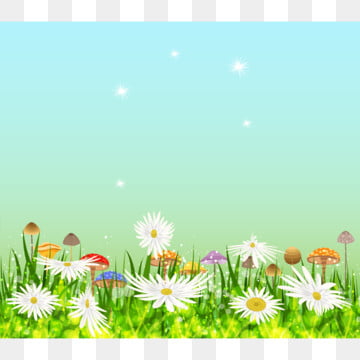 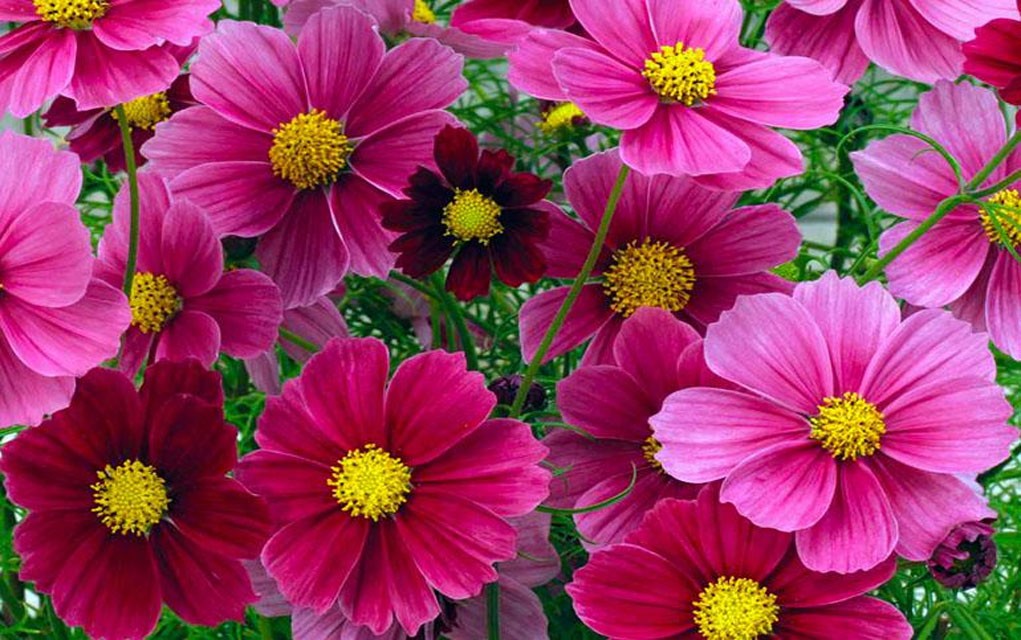 ডিজিটাল ক্লাসে সবাইকে স্বাগতম
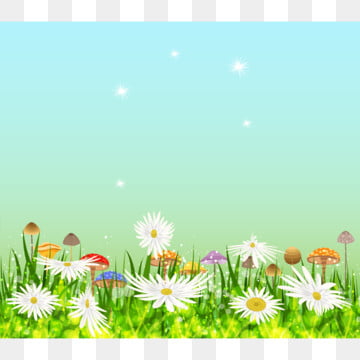 শিক্ষক পরিচিতি
সুজিত দেব
সহকারি শিক্ষক
শ্রীমতপুর সরকারি প্রাথমিক বিদ্যালয়
নবীগঞ্জ ,হবিগঞ্জ ।
Email:sujitdeb142@gmail.com
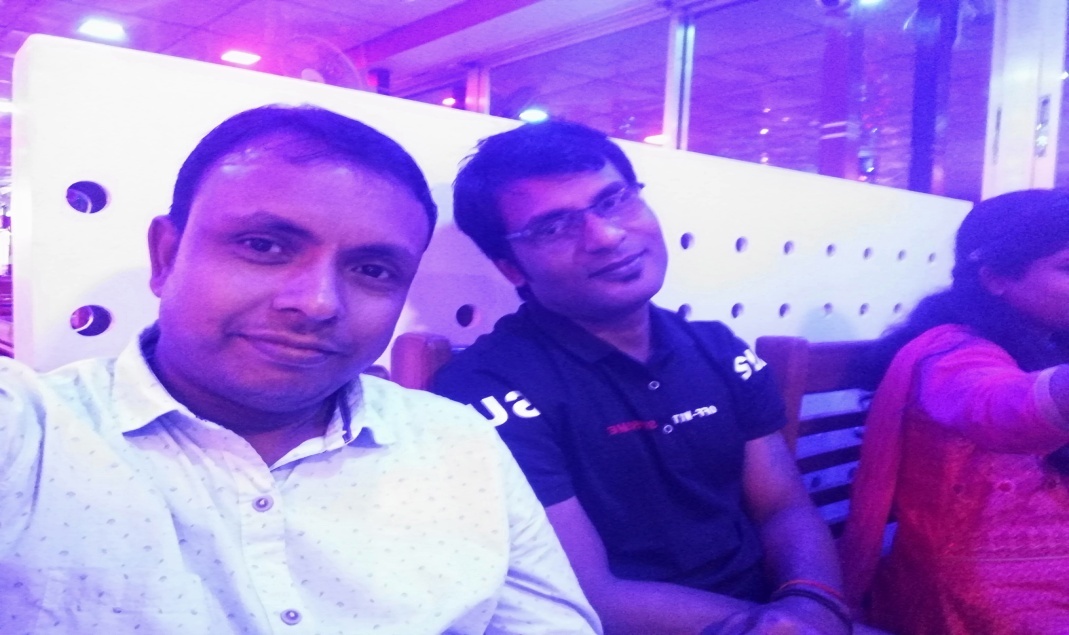 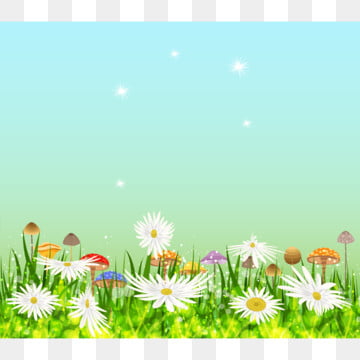 বিষয় পরিচিতি
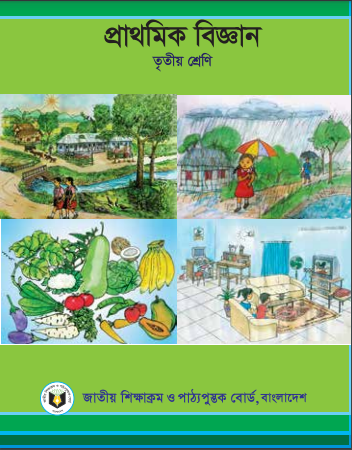 বিষয় :প্রাথমিক বিজ্ঞান
শ্রেণি :তৃতীয়
পাঠের শিরোনাম :স্বাস্থ্যবিধি (স্বাস্থ্য এবং রোগ )
পাঠ্যাংশ : আমাদের অনেকের অনেক সময় নানা রকম রোগ হয় --------- তালিকা তৈরি কর ।
অধ্যায় : ৮
সময় : ৪০ মিনিট ।
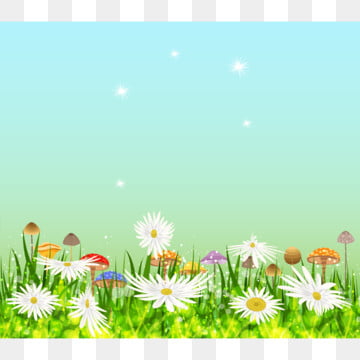 শিখনফল
এই পাঠ শেষে শিক্ষার্থীরা -----------
৯.১.১ কয়েকটি সাধারণ রোগের নাম বলতে পারবে ।
৯.১.২ বিভিন্ন রোগে আক্রান্ত হওয়ার কারণ ব্যাখ্যা করতে পারবে ।
9.1.3 রোগ প্রতিরোধ ও প্রতিকারের উপায় সর্ম্পকে বলতে পারবে ।
9.2.1 নিয়মিত খাদ্য গ্রহণ , কাজ ,বিশ্রাম ,ঘুম ইত্যাদির প্রয়োজনীয়তা সর্ম্পকে বলতে পারবে ।
9.2.2 স্বাস্থ্য ভালো রাখার জন্য বিভিন্ন নিয়ম মেনে চলতে হয় তা বলতে পারবে ।
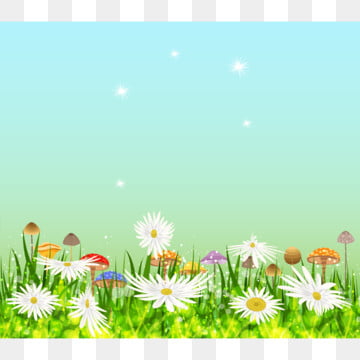 আজকের পাঠ
স্বাস্থ্যবিধি (স্বাস্থ্য ও রোগ )
অধ্যায় :8
পৃষ্ঠা নং : 53 -54
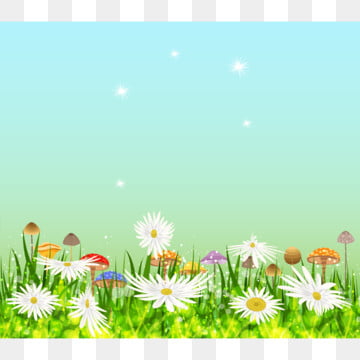 পূর্বজ্ঞান যাচাই
তোমরা কি বলতে পার আমরা সাধারণত কী কী রোগে আক্রান্ত হই ?
আমরা কেন অসুস্থ হই ?
আমাদের শরীরে কীভাবে রোগ জীবাণু প্রবেশ করে ।
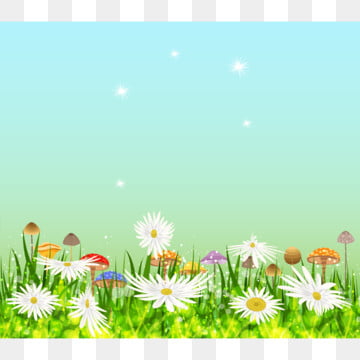 নিচের ছবিগুলো মনোযোগ সহকারে দেখ ।
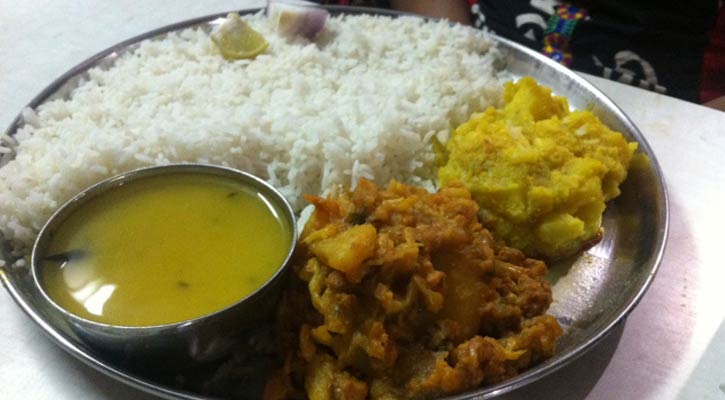 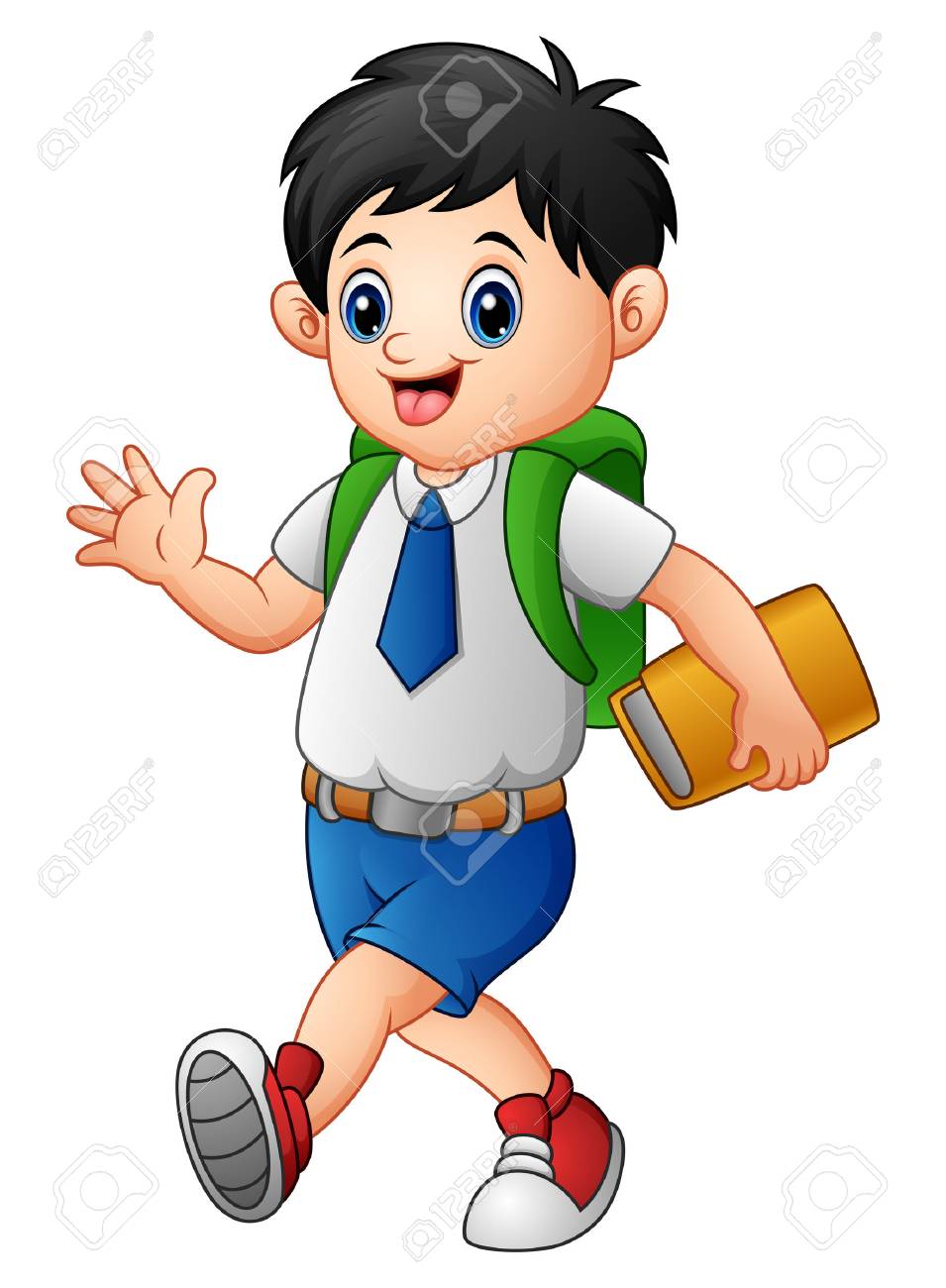 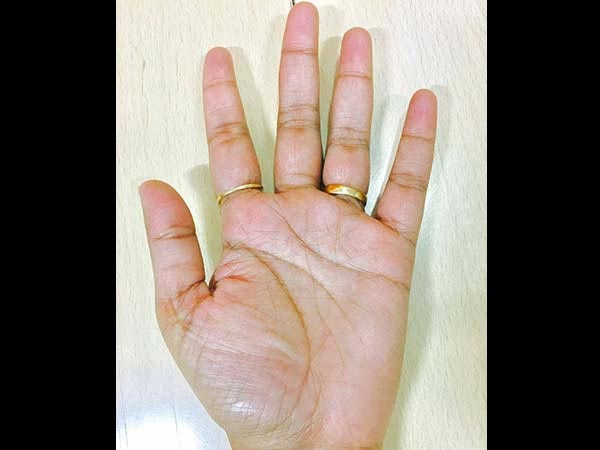 খাদ্য
বালক
হাত
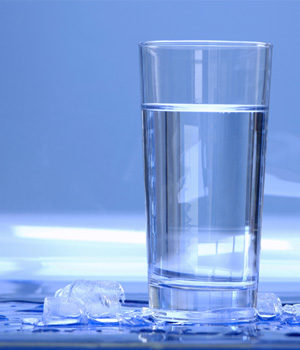 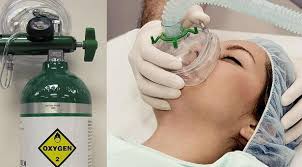 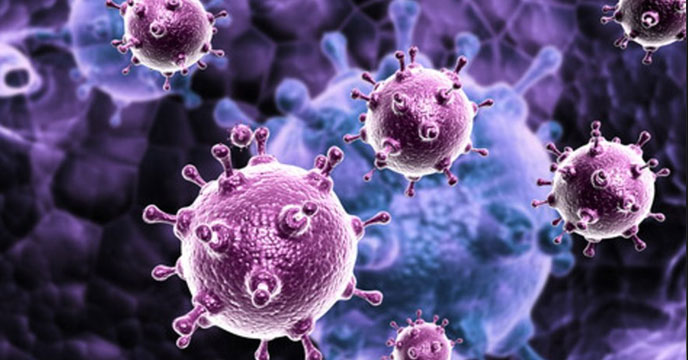 জীবাণু
পানি
অক্সিজেন মাস্ক সহ রোগী
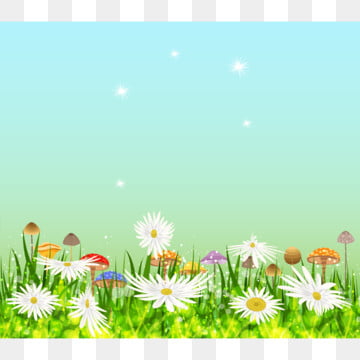 জীবাণু দ্বারা রোগ সৃষ্টি
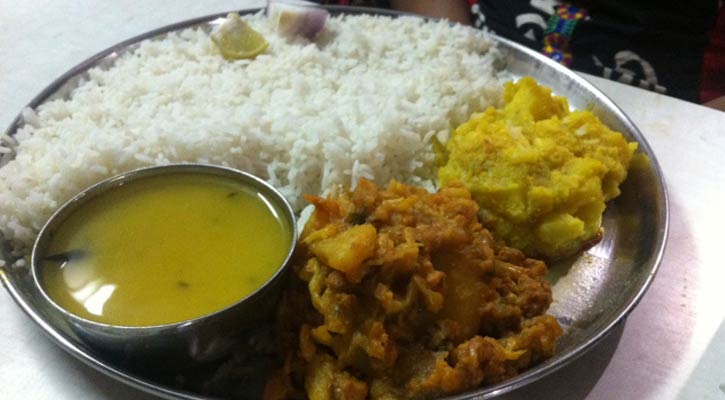 খাদ্য
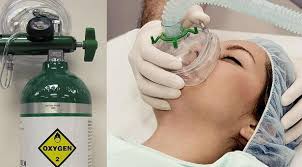 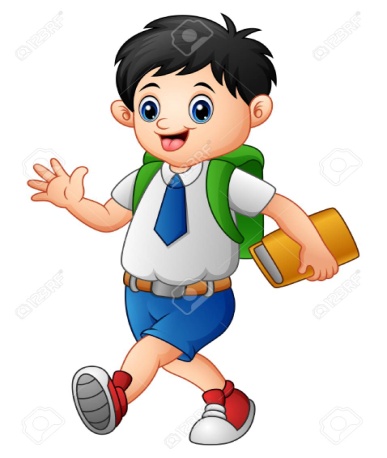 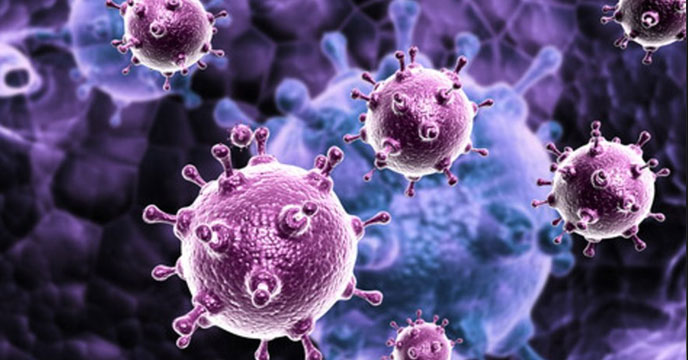 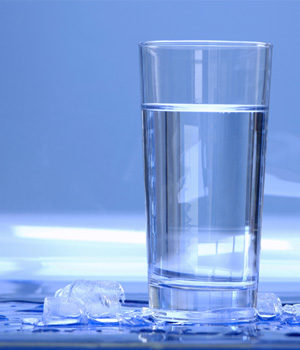 জীবাণু
পানি
দেহে জীবাণুর প্রবেশ
অসুস্থ হয়ে পড়া
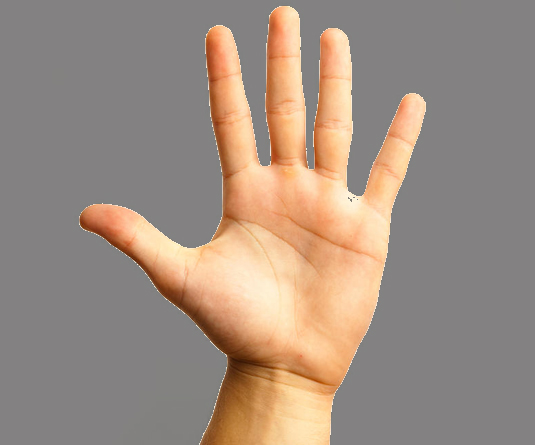 হাত
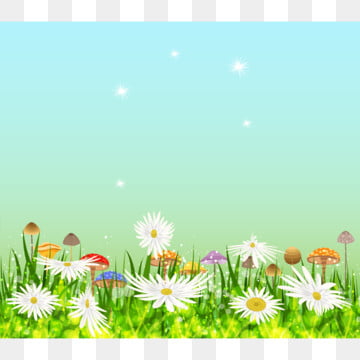 জীবাণু দ্বারা রোগ সৃষ্টি
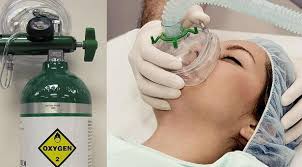 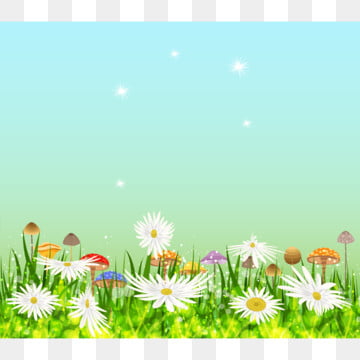 রোগ
আমাদের চারপাশে অদৃশ্য অসংখ্য জীবাণু ছড়িয়ে আছে । কোনো কোনো জীবাণু মানুষের রোগ সৃষ্টি করে । দূষিত পানি পান করলে বা দূষিত খাবার খেলে রোগজীবাণু আমাদের শরীরে প্রবেশ করে । ময়লা হাতে চোখ ঘষলে বা অপরিষ্কার হাত মুখে দিলেও জীবাণু দেহে  ঢুকতে পারে । দেহের ভিতরে জীবাণু যখন সংখ্যায় বৃদ্ধি পায় আমরা তখন অসুস্থ হই ।
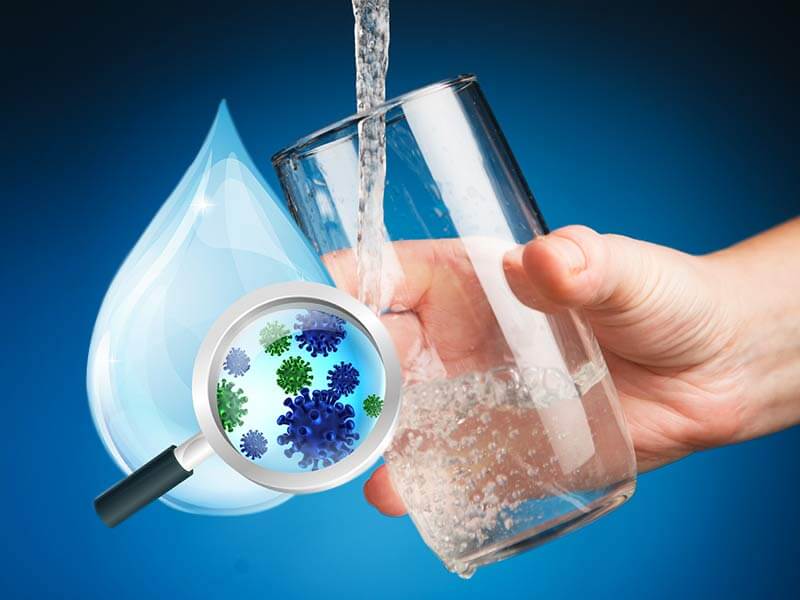 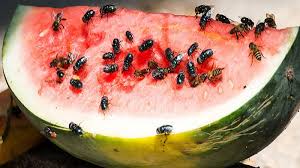 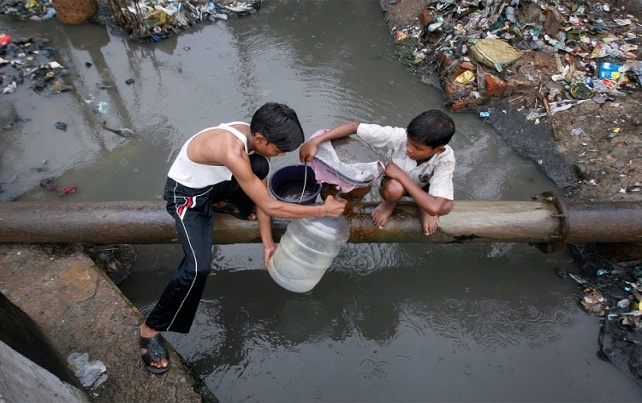 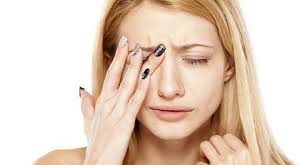 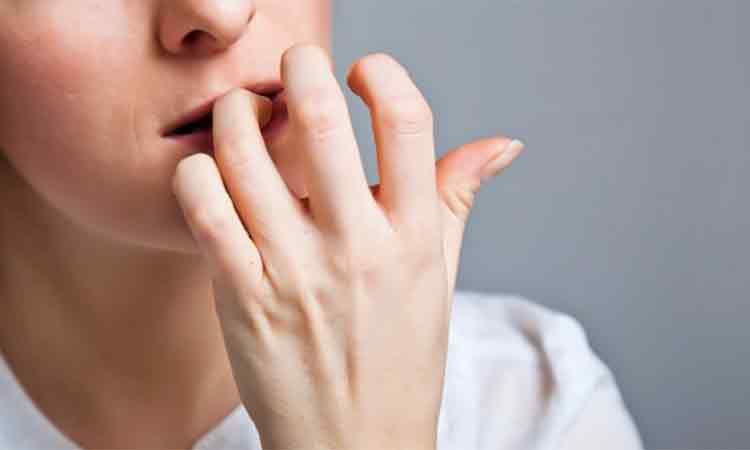 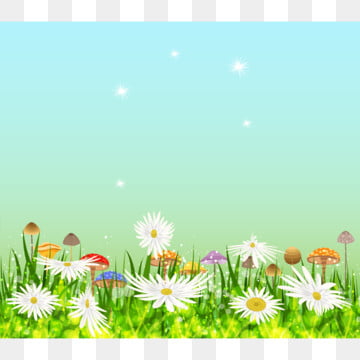 একক কাজ
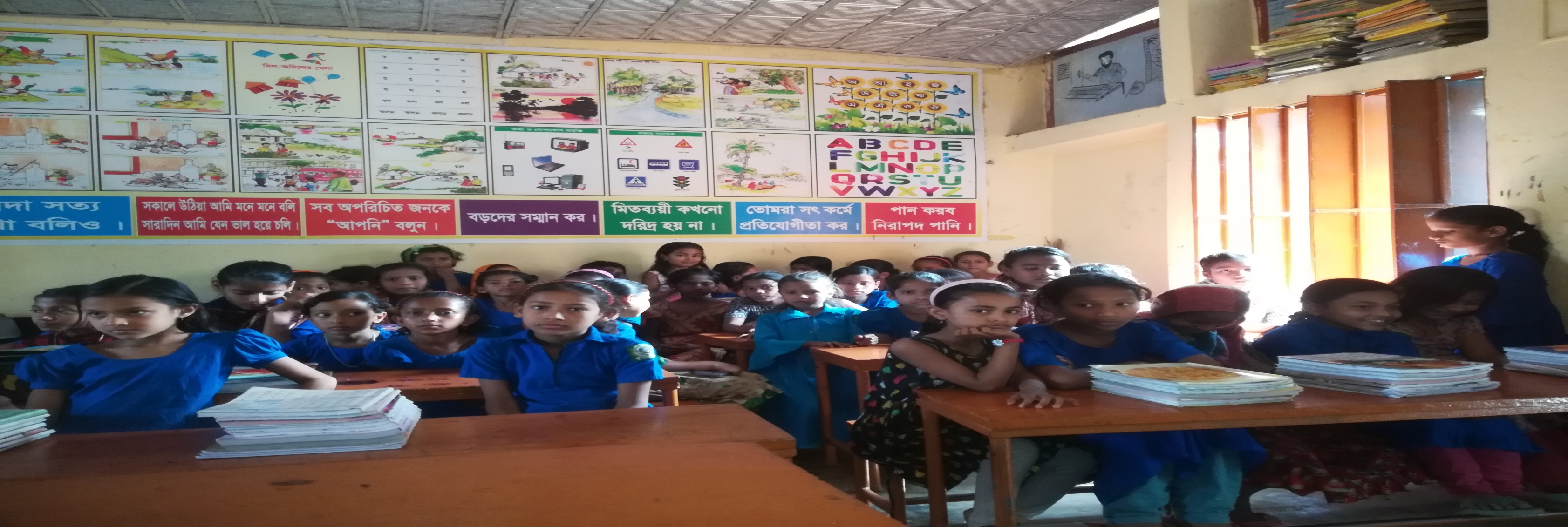 আমরা কীভাবে সুস্থ থাকতে পারি ?
দেহ সুস্হ রাখার জন্য তুমি কী কী কর তার তালিকা তৈরি কর ।
তোমার কাজ নিয়ে সহপাঠীদের সাথে আলোচনা কর ।
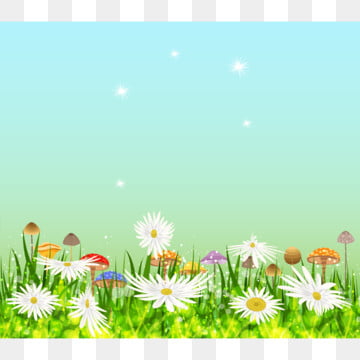 জোড়ায় কাজ
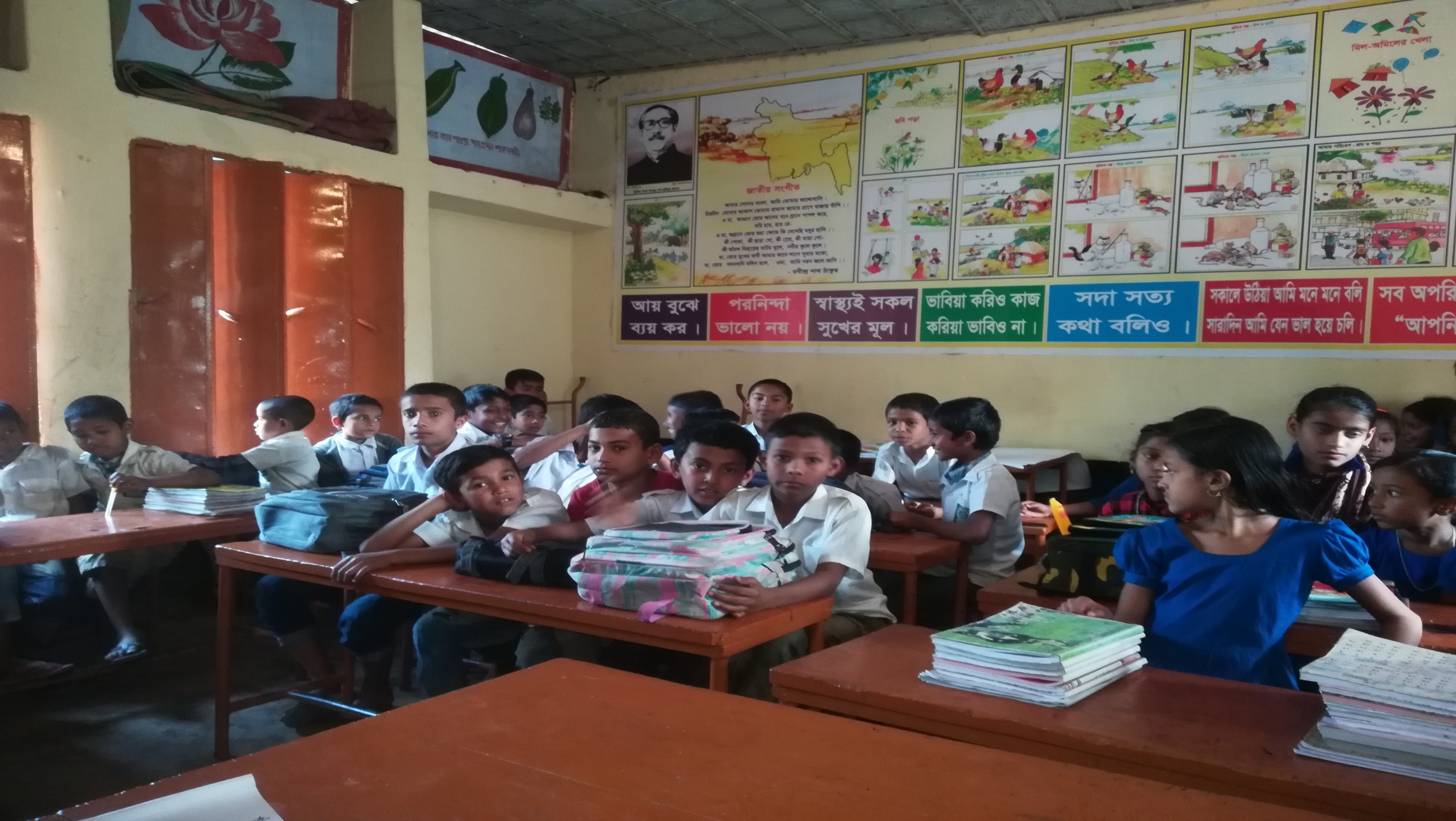 দেহ সুস্থ রাখার জন্য প্রতিদিন কী কী নিয়ম মেনে চলতে হবে তার তালিকা তৈরি কর ।
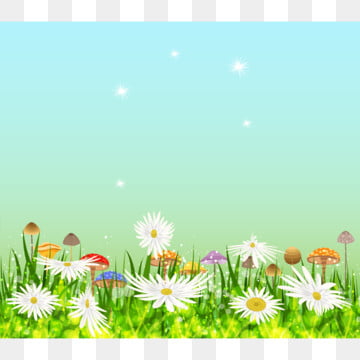 দলীয় কাজ
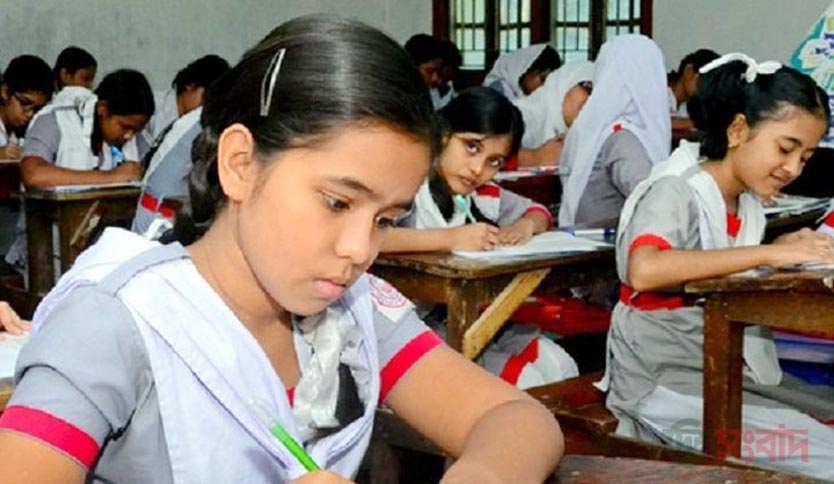 শাপলা
দেহ সুস্থ রাখার জন্য তুমি কী কী কর তার তালিকা তৈরি কর ।
দেহ সুস্থ রাখার জন্য প্রতিদিন কী কী নিয়ম মেনে চলতে হবে তার তালিকা তৈরি কর ।
গোলাপ
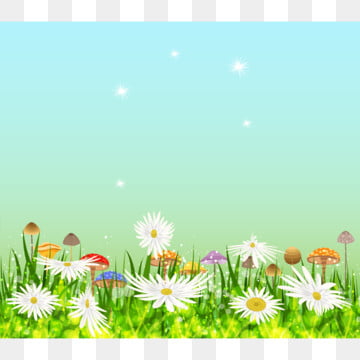 দেহ সুস্থ রাখা
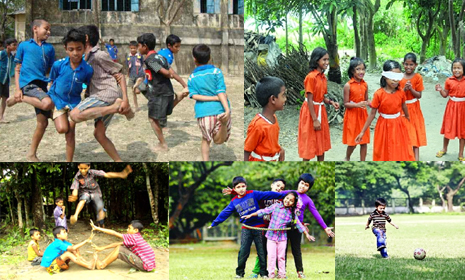 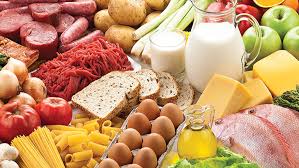 ব্যায়াম ও খেলাধুলা
সুষম খাদ্য
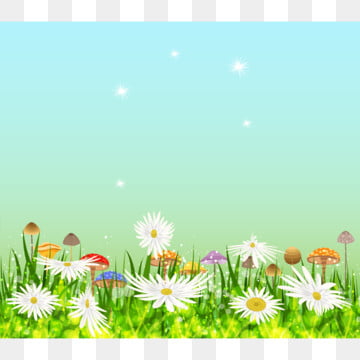 দেহ সুস্থ রাখা
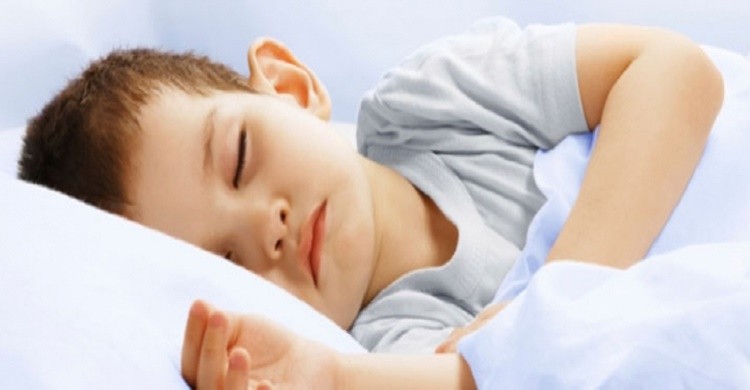 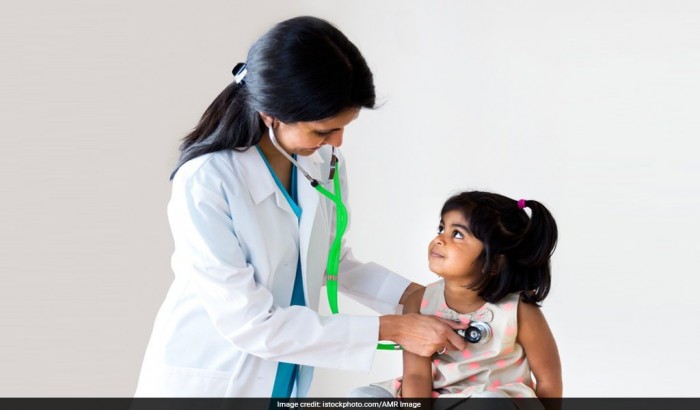 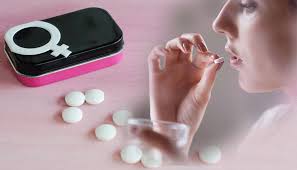 পর্যাপ্ত ঘুম
ডাক্তার দেখানো
ওষুধ খাওয়া
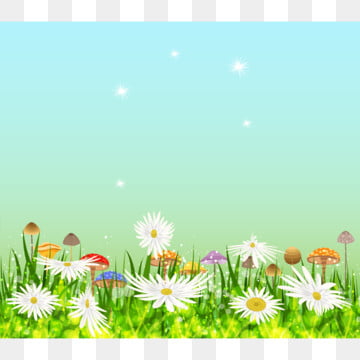 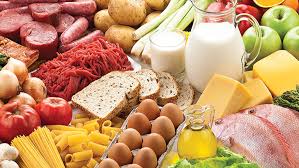 সুষম খাদ্য আমাদের দেহ সুস্থ রাখে ।
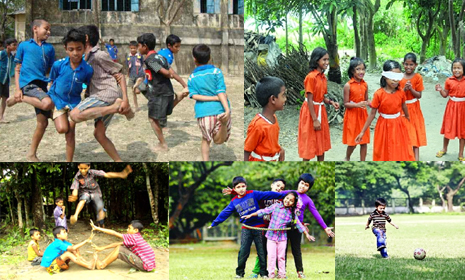 পরিমিত ব্যায়াম ,প্রয়োজনীয় বিশ্রাম এবং ঘুম আমাদের দেহের জন্য উপকারী ।
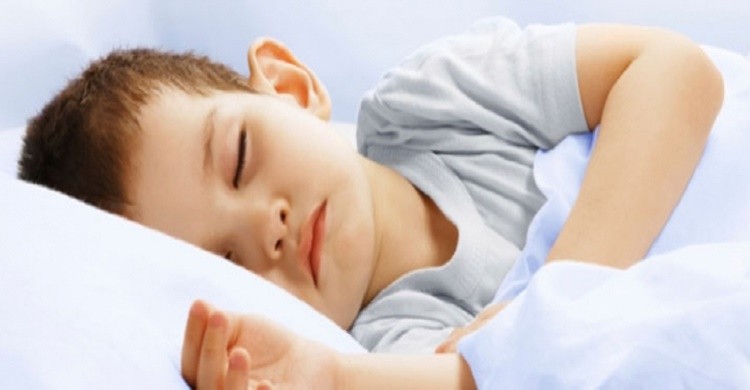 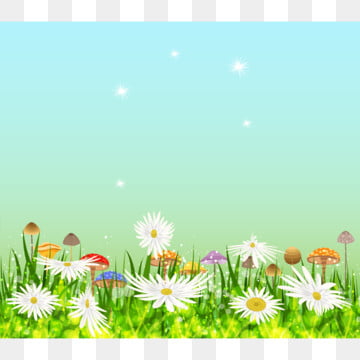 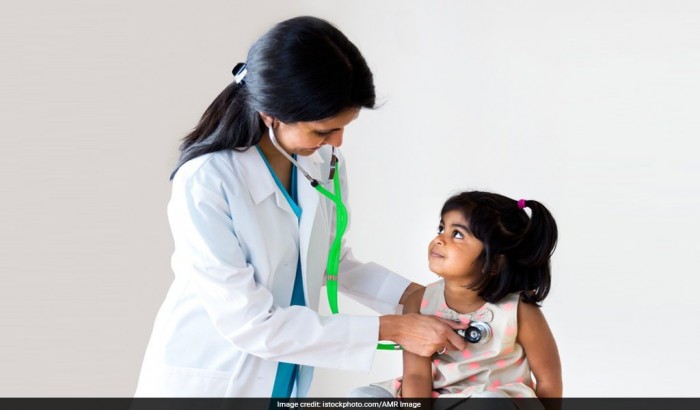 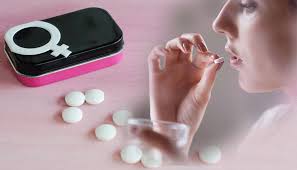 রোগ হলে ডাক্তার দেখানো এবং ওষুধ খাওয়া প্রয়োজন ।
রোগ থেকে সেরে ওঠার জন্য আমাদের পুষ্টিযুক্ত খাদ্য খাওয়া প্রয়োজন । এর সঙ্গে নিরাপদ পানি পান করা এবং পর্যাপ্ত বিশ্রাম নেওয়া প্রয়োজন ।
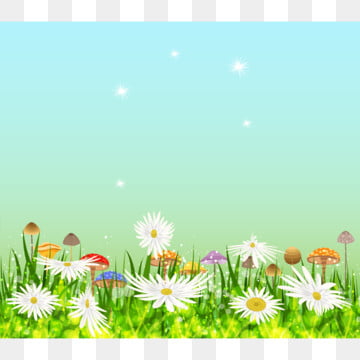 মূল্যায়ন
দেহ সুস্থ রাখার জন্য পাঁচটি উপায় লেখ ।
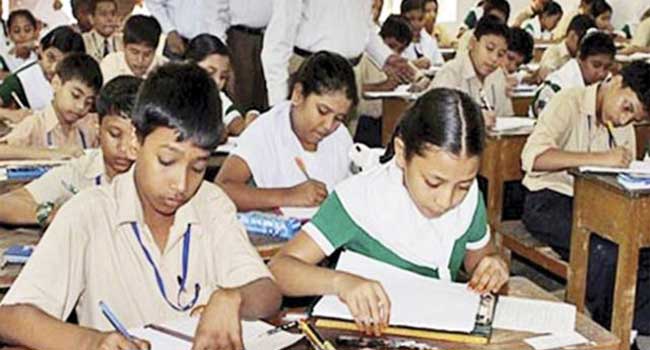 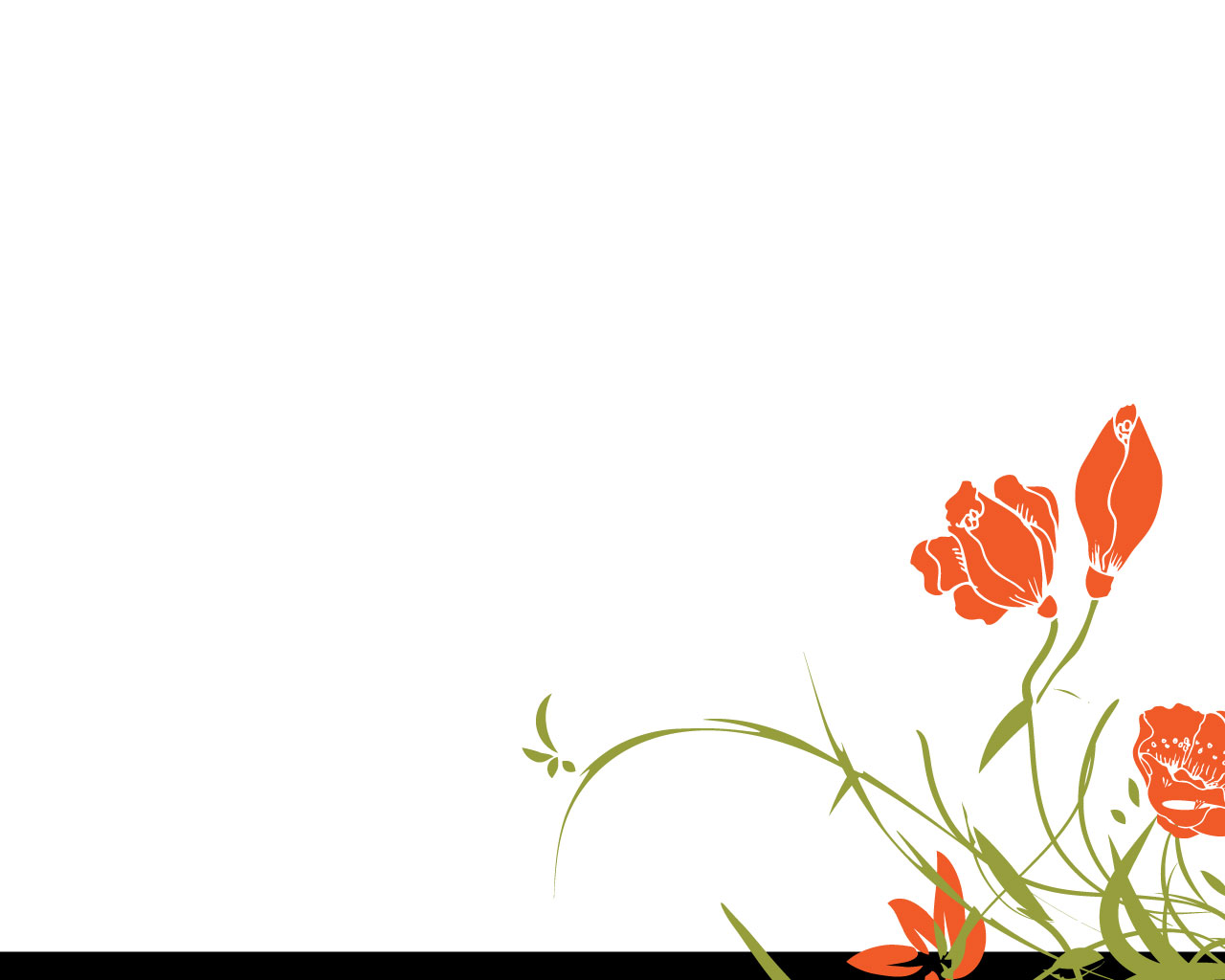 বাড়ির কাজ
দেহ সুস্থ রাখার জন্য প্রতিদিন কী কী নিয়ম মেনে চলতে হবে তার তালিকা তৈরি করে আনবে ।
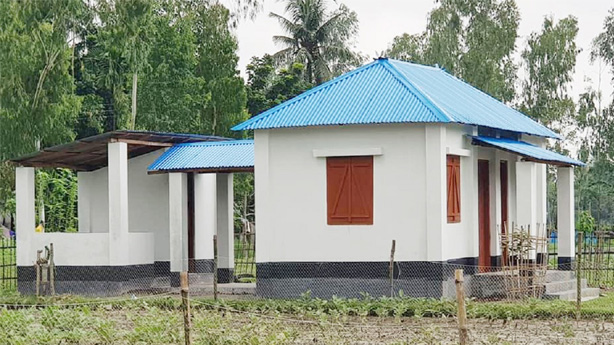 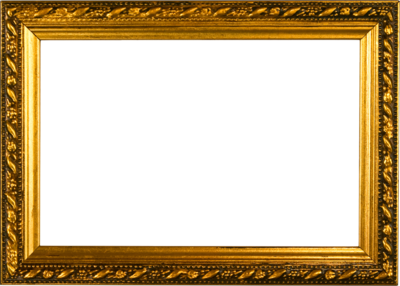 সুস্থ থেকো ,ভালো থেকো ,সবাইকে ধন্যবাদ ।
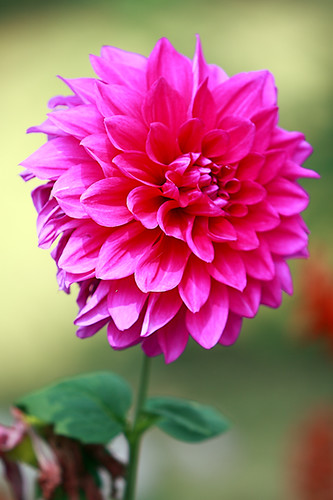